Budgeting for Amalgamated Municipalities                                                                                February, 2016
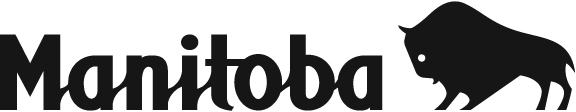 Overview
Fundamentals of Municipal Budgeting
Making Budget Decisions
Budget Template for 2016
Frequently Asked Questions
Presenting the Budget
Fundamentals of Municipal Budgeting
Purpose of the Budget
Reflects Council’s objectives and priorities

Allocates resources to provide programs and services

Provides for expenditures and sets municipal tax rates
Budgeting-Roles and Responsibilities
Council
Set objectives and priorities
Makes decisions on services and service levels  
Focus on the municipality and its citizens needs

CAO 
Prepares preliminary budget based on initial discussions
Translate Council’s priorities into clear options providing analysis and implications
Components of the Budget
General operating fund

Utility operating fund

Capital budget - current year

Capital Program 5-year projection
Making Budget Decisions
Framework for Budget Decisions
The Municipal Act
Amalgamation Regulation 
Provides transitional tools (differential mill rate, LUDs)
Time limited

Special services, Local improvement
Tools to allocate costs

Goal – equitable tax structure
Considerations for Budget Decisions
Applying these tools in the delivery of services in your community, consider:

Level and cost of services
Who receives/accesses services
How to apportion costs
Impact on ratepayers
Purpose of Transitional Tools
Provides for allocation of revenues / expenditures by special area

Manage tax shifting

Considerations for 2016
Pace of shifting to an equitable tax structure
Reassessment
Budget Template for 2016
2016 Budget Template Changes
New subpages to report last years’ budget and actual numbers per special area / LUD

Page 9 Part 1
Deletion of Grant-in-lieu (GIL) listing
Addition of Reserve Transfers

Other changes
Transportation expenditures all on Page 5
Utility budgets on Page 10
New Subpage 1A
Summarizes Budget and Actual figures for special areas and At-large

Automatically:
Populated by subpages 2A-7A
Carried forward to Page 1

Tax Levy & GILs must be entered manually
New Subpage 1A
Page 1
New Subpages 2A-7A
Details Budget and Actual results for each special area and At-large for prior year on a line item basis

Automatically carried forward to:
Subpage 1A, Page 1
Previous year’s Budget and Actual columns on Pages 2-7
New Subpages 2A-7A
Pages 2-7
Reserve Fund Transfers
Page 9, Part 1 must report:
Transfers between Reserve funds 
Using Reserve funds for non-capital purposes
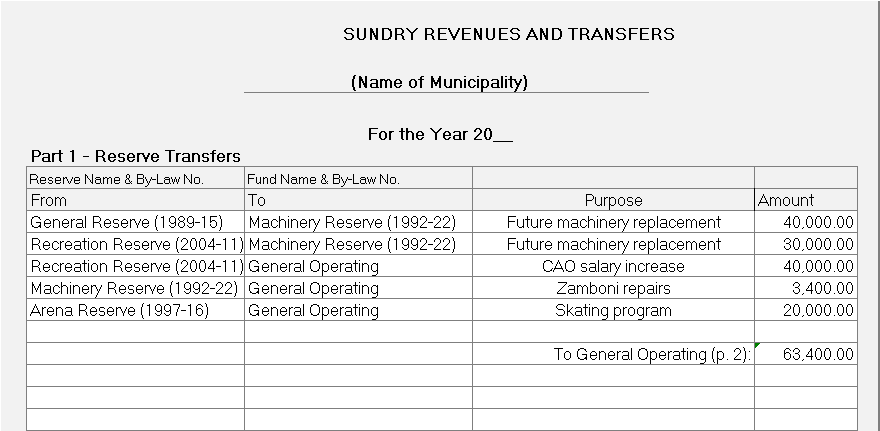 Frequently Asked Questions
Debenture and Special Service Levies
Debenture and special service levies MUST be reported under the “At large” column in the general operating budget on Page 7

All debenture debt and special service levies remain with and are taxed on the specific properties on Page 8
Debenture and Special Service Levies - examples
Ex: $90k fire protection, $45k assessment and $45k per parcel



Ex: $48k debenture, $38k assessment and $10k per parcel
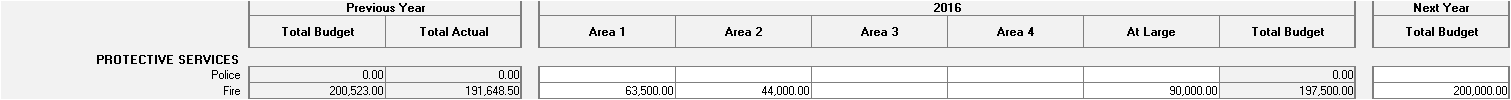 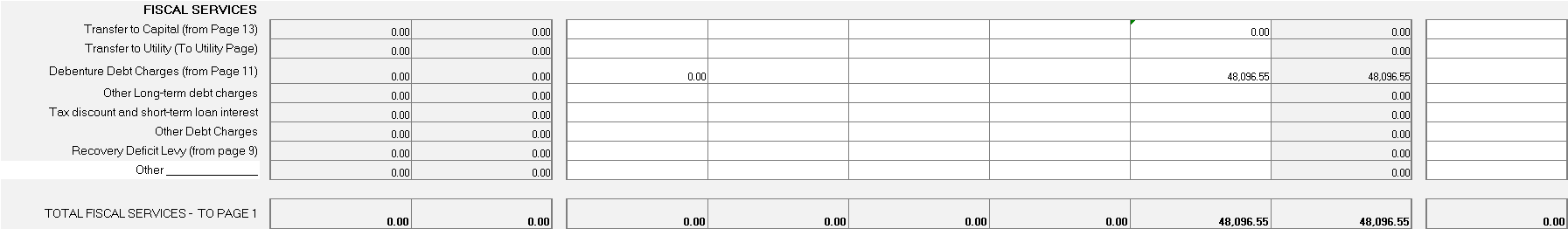 Debenture and Special Service Levies – p. 8
Grazing Lease and Converted Fees
Enter assessments for grazing leases and converted fees under the proper school division on Page 8

The revenue allocation to the School Division(s) is automatically calculated:
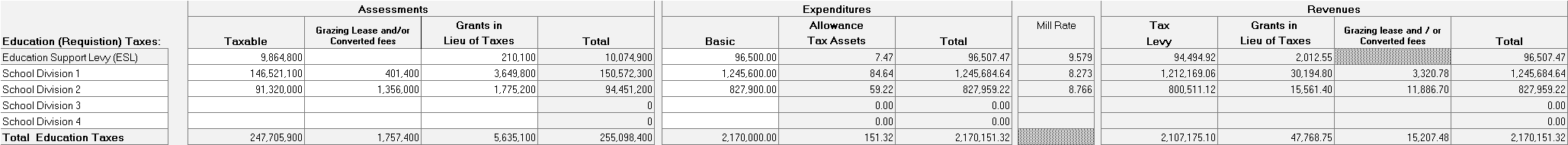 Grazing Lease and Converted Fees
Grazing lease and trailer park revenue should be reported in “At-large” column on Page 2:
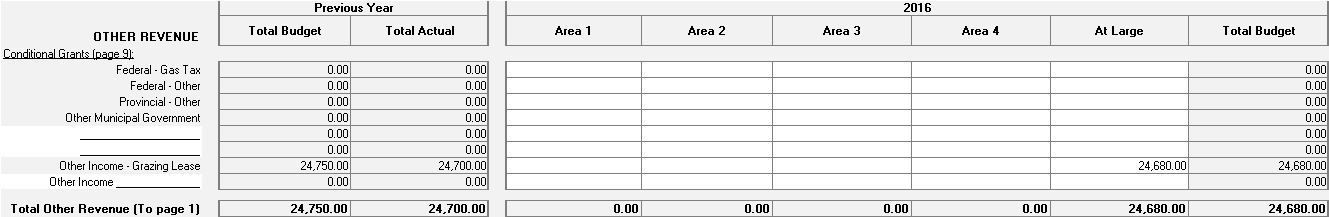 Grazing Lease and Converted Fees
School Division portion of grazing lease and/or converted fee revenue is automatically carried forward to Page 1and deducted from Municipal Revenue:
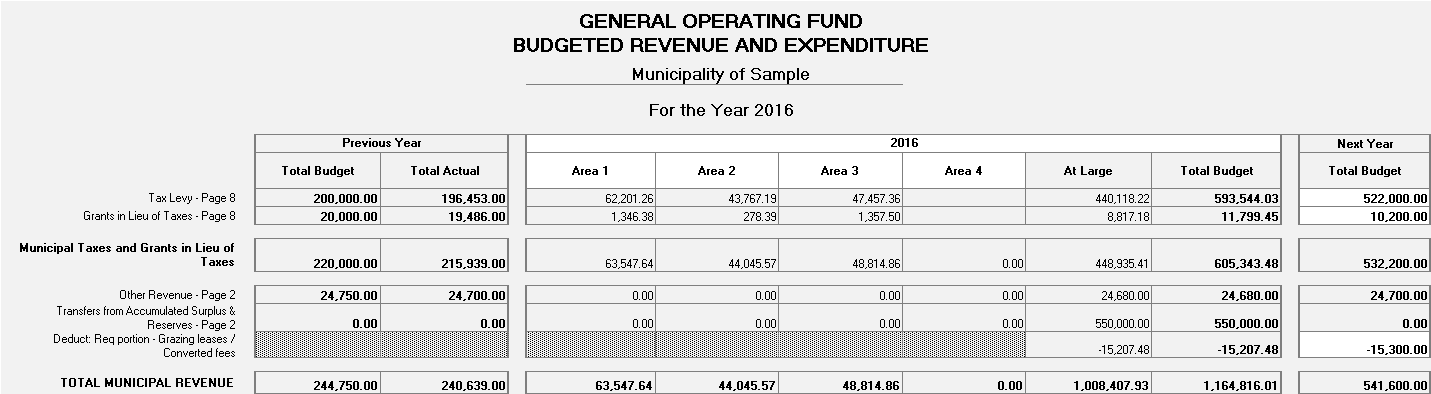 Capital Budget - Page 13
Part 1 MUST report all anticipated Capital Projects (Purchases) for the current year – estimated costs and funding source amounts.




Part 2 MUST report all transfers from Reserves to fund projects
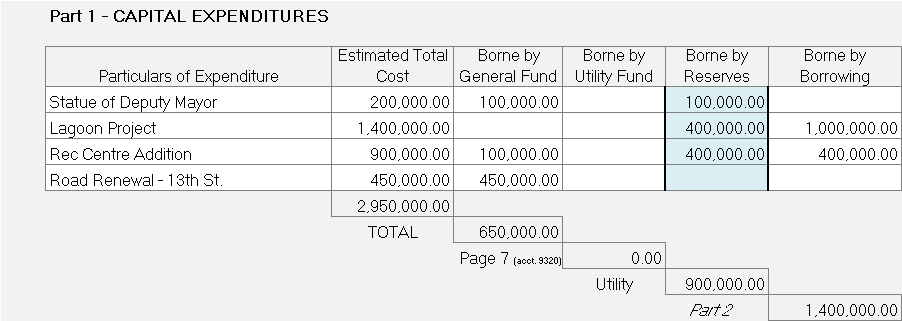 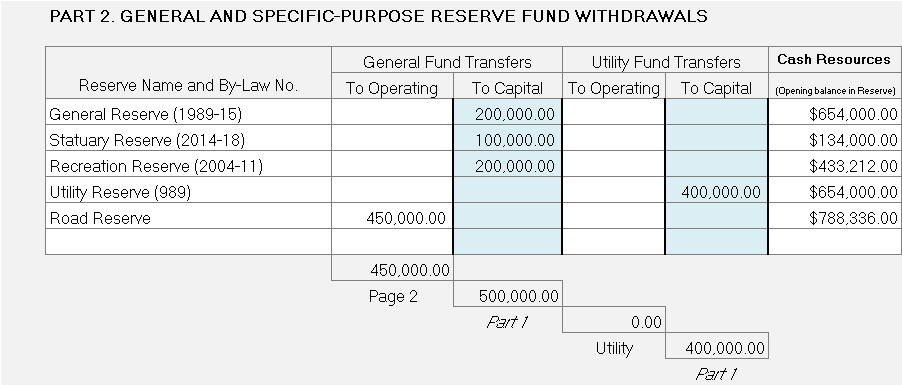 Presenting the Budget
Effective Budget Presentations
Present goals and priorities of Council

Summarize key points
Service changes
Tax levels
Reserves and Debt

Use presentation tools

Opportunities for questions
Questions?

Guidelines to assist amalgamated municipalities in preparing the budget are available on MMO at:
https://web22.gov.mb.ca/mao/mmo/pdf/muni_amalg_fin_guidelines.pdf 

If you have any questions, please contact a Municipal Services Officer:
Winnipeg Office: (204) 945-2572
Brandon Office:   (204) 726-6571